Welcome to PolarConnect
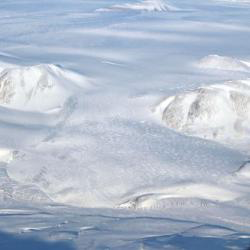 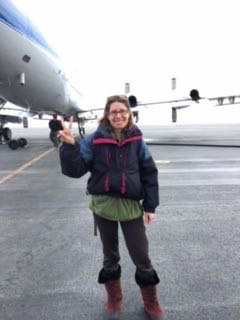 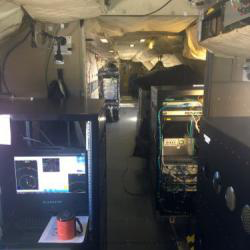 Add some of your own photos here.
INSERT EXPEDITION TITLE HERE
With PolarTREC Teacher [Your name here]
& Team Researcher(s) [insert names here]
INSERT DAY MONTH YEAR HERE
Getting to Know Adobe Connect
Slides will be shown here
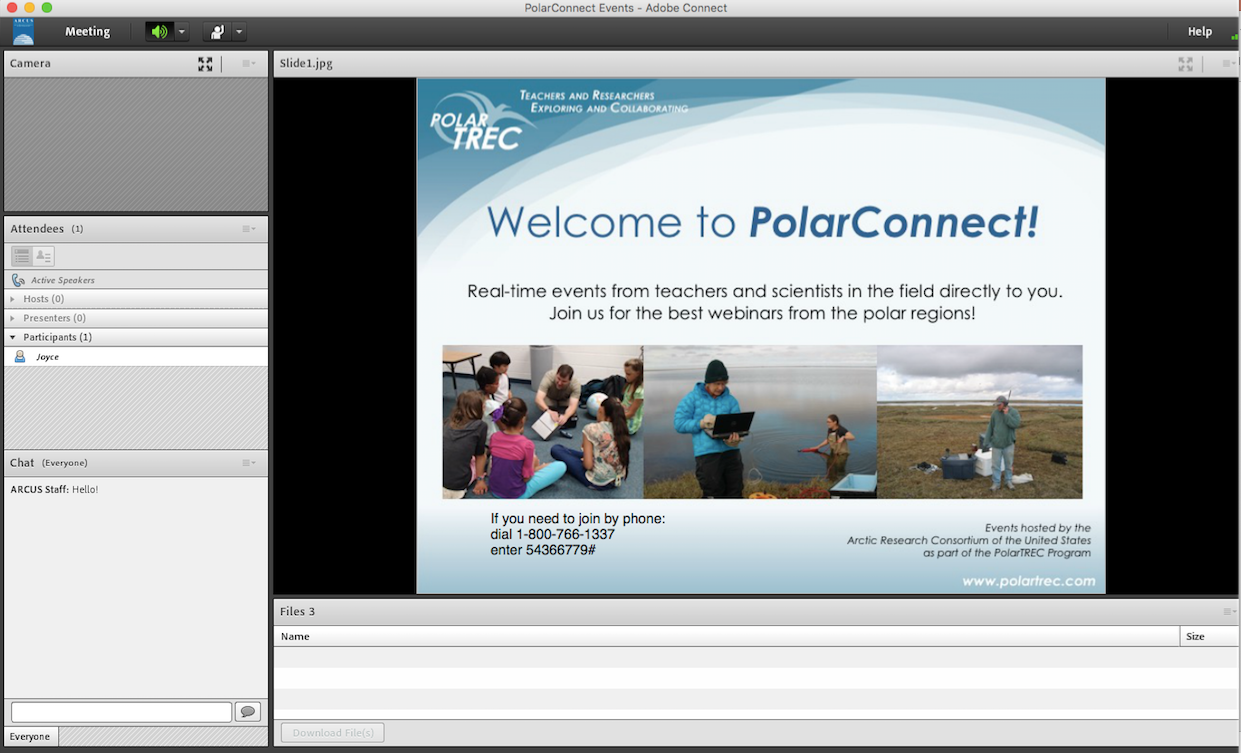 Exit presentation
Mute your speakers
Raise your hand
List of all participants
Follow the chat
Find out more about 
the presentation
Chat here
Participant Introductions
In the Chat box, please introduce yourself by typing in your:
Name
School or Institution
The number of students and adults participating with you in the same location
What is PolarTREC?
Since 2004, the Arctic Research Consortium of the United States (ARCUS), a non-profit organization, has been administrating the PolarTREC Program.

PolarTREC is professional development for K-12 teachers. They are paired with researchers for 2-6 week research experiences in the polar regions.

Over 150 teachers from around the United States have joined scientists in the Arctic and Antarctica to learn about science, the polar regions, and to share what they have learned with their students and communities.
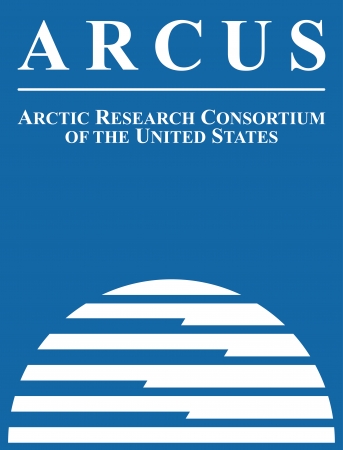 25 Years of Connecting Arctic Research
www.arcus.org
Questions
During the Presentation:
Type your question in the text chat box

At the End of the Presentation, two options:
Type your question in the text chat box, or
Raise your hand with the “hand button”.
PolarTREC staff will call on you and activate your microphone.
Speak loud and clear, directly into the computer microphone or the phone to ask your question.
Join PolarTREC!
www.polartrec.com/about/join

Everyone can participate in different ways:
Follow Expeditions
Participate in PolarConnect Events
Join the Polar Education Email List
Check out the great resources
Become a PolarTREC Teacher or Researcher
Become a member of ARCUS
Thank You!
An archive of the event will be available shortly.
http://www.polartrec.com/polar-connect/archive
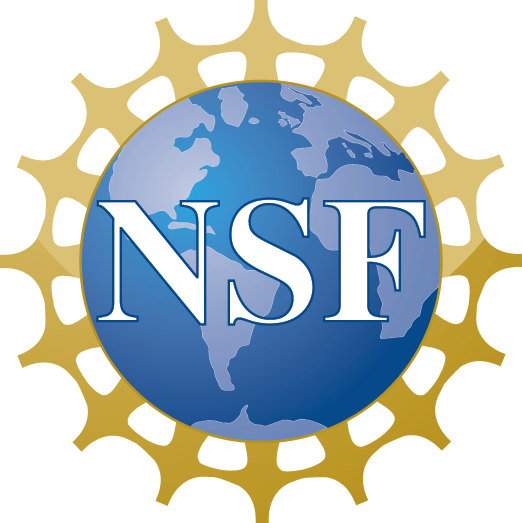 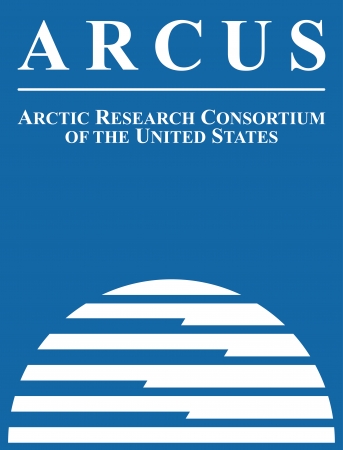 25 Years of Connecting Arctic Research
www.arcus.org